Application
Application
    CLAMR (Cell-Based Adaptive Mesh Refinement)

Repository
https://github.com/brtnfld/CLAMR-1
	
Has been merged into LANL CLAMR repository
Setting cmake option, -DHDF5_DIR=, enables HDF5 (i.e. defines HAVE_HDF5)
Single source base for both FF HDF5 and non-FF HDF5.
Definition HDF5_FF determines if enabling FF HDF5 or non-FF HDF5.

Bulk of HDF5 code additions made to crux/crux.cpp
© 2017 The HDF Group
1
Application
CLAMR’s HDF5 APIs
H5Fcreate §
H5Fclose §

H5Gcreate §
H5Gclose §

H5Screate_simple
H5Sselect_hypersla
H5Sclose

H5Acreate §
H5Awrite §
H5Aclose §

H5Dcreate §
H5Dwrite §
H5Dclose §

H5Pclose §
H5Pcreate §
§ FF version of APIs is used
Three steps in CLAMR IO for each time step:
Create file – creates groups (store_begin)
Write data to file (store_MallocPlus)
Close file – close groups (store_end)

Note: Chunking of the datasets is not implemented.
© 2017 The HDF Group
2
Preliminary Benchmark Results
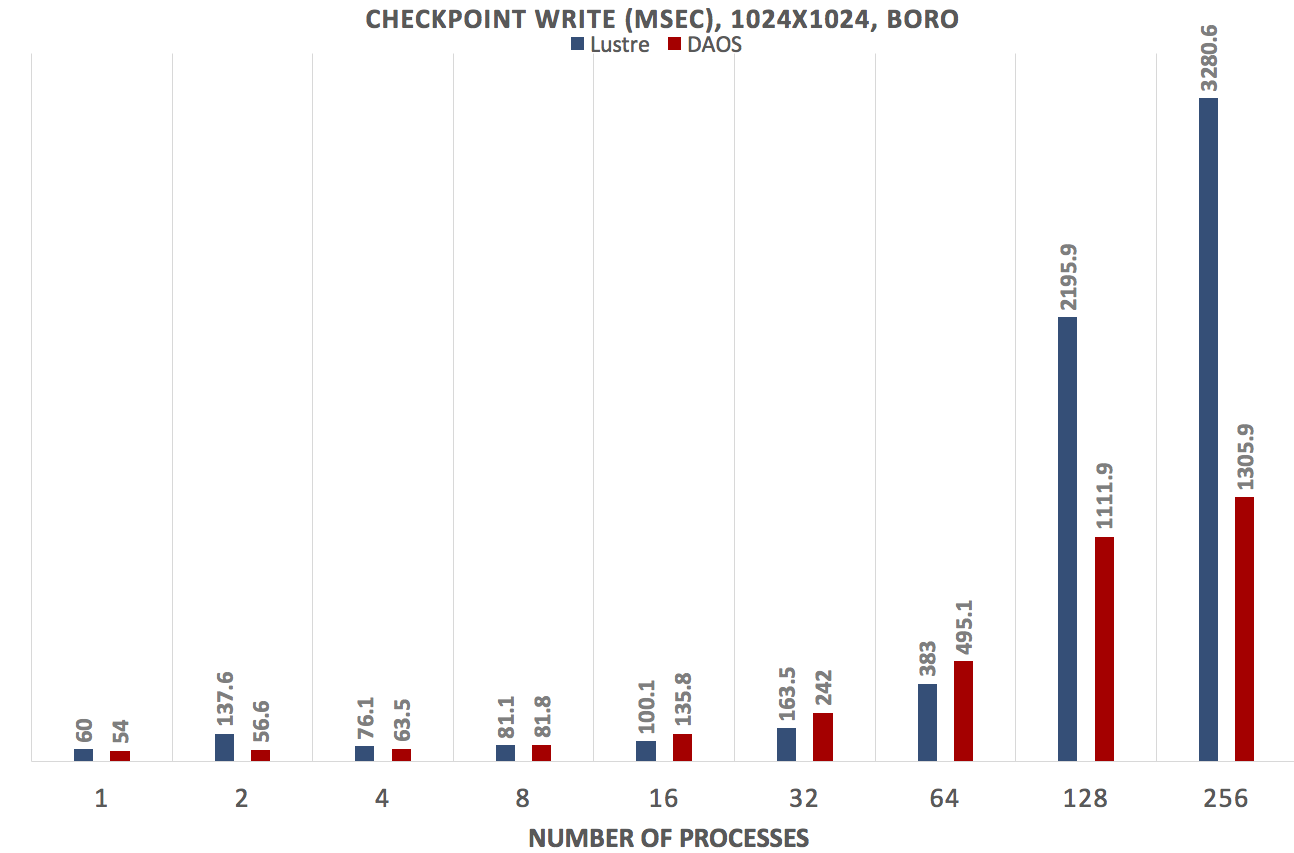 © 2017 The HDF Group
3
Preliminary Benchmark Results
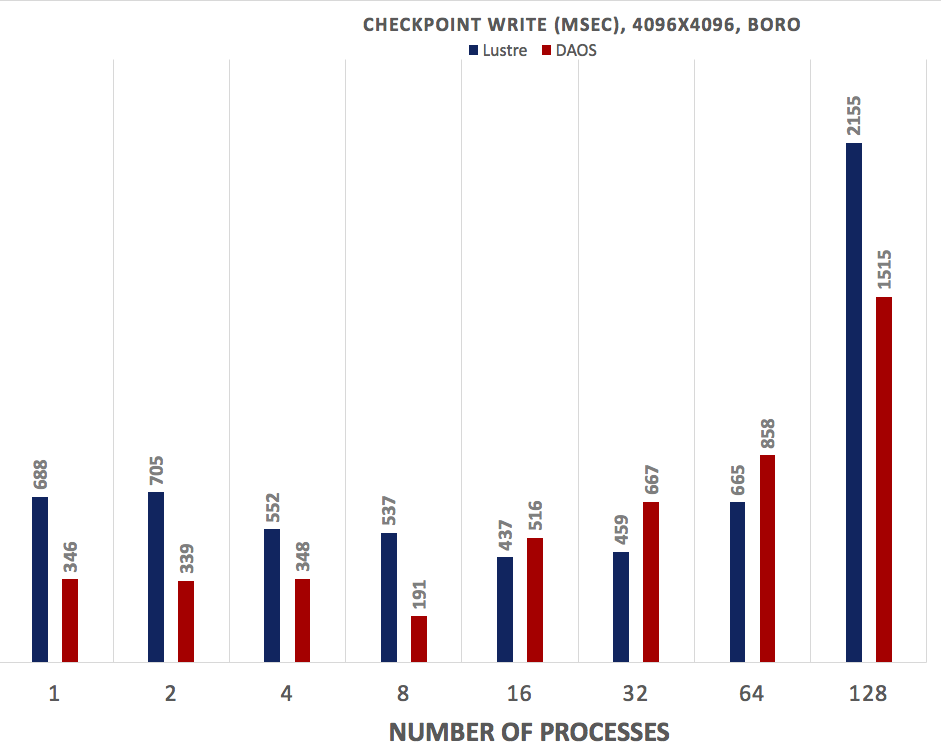 Uses a single dkey, mapping to a single service thread at the server.
© 2017 The HDF Group
4